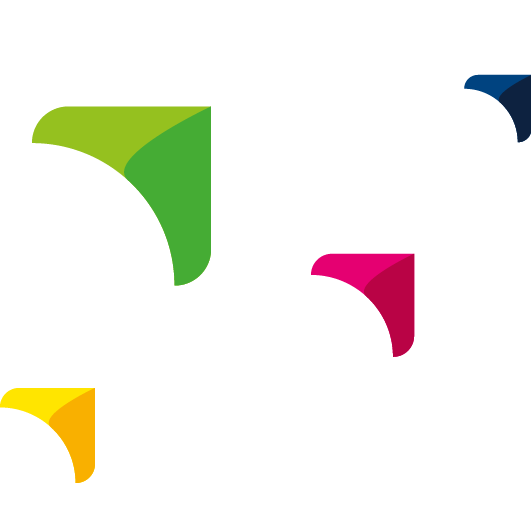 Oppisopimuksella ammattilaiseksi
8/12/16
oppisopimus.fi
1
Ali pohtii tulevaisuuttaan
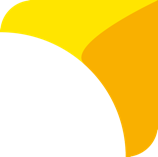 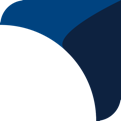 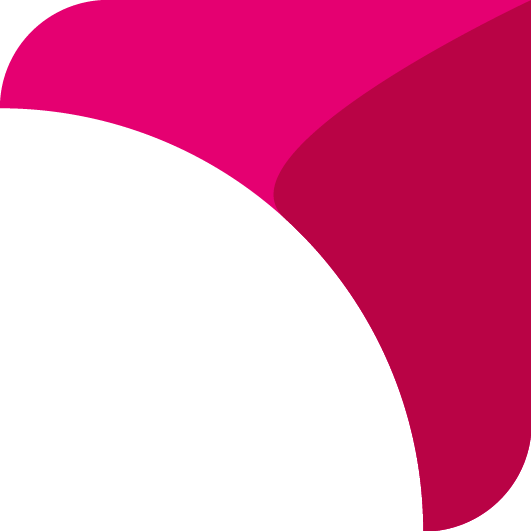 2
Ali huomaa ilmoituksen
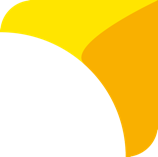 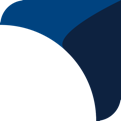 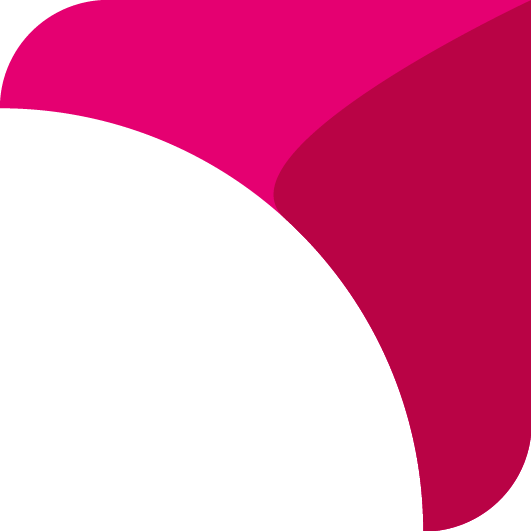 3
Oppisopimusinfossa
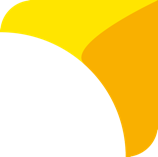 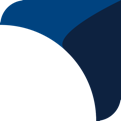 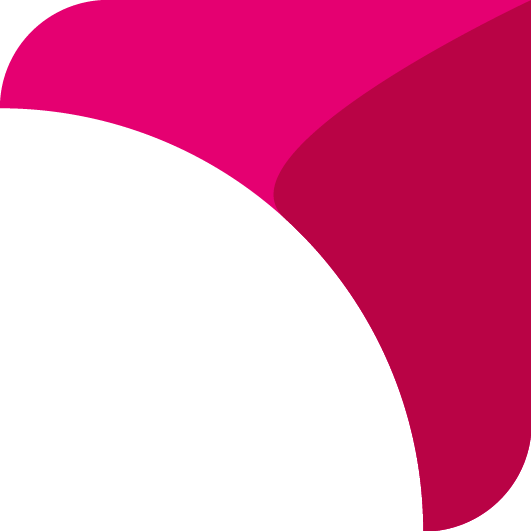 4
Tutkintoon hakeutuminen
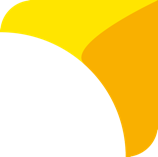 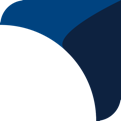 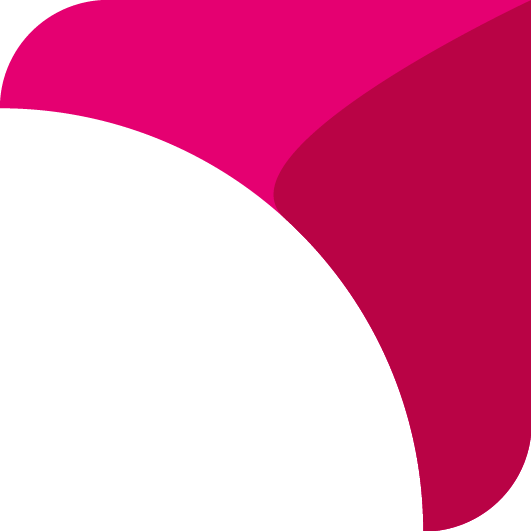 5
Työpaikka sopii työssä oppimiseen
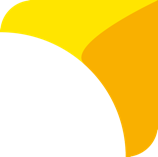 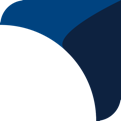 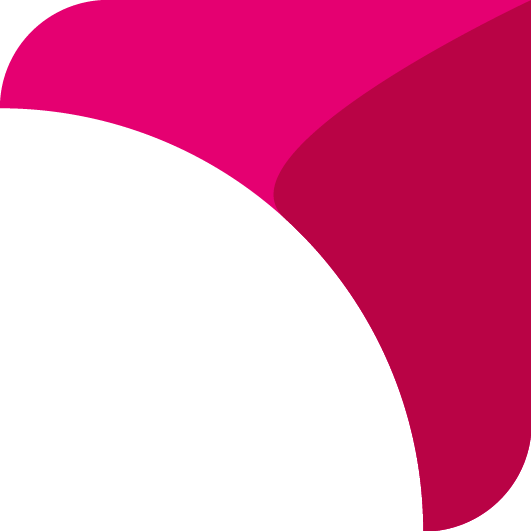 6
Oppisopimus ja opiskeluohjelma
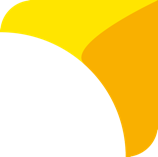 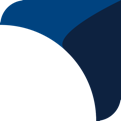 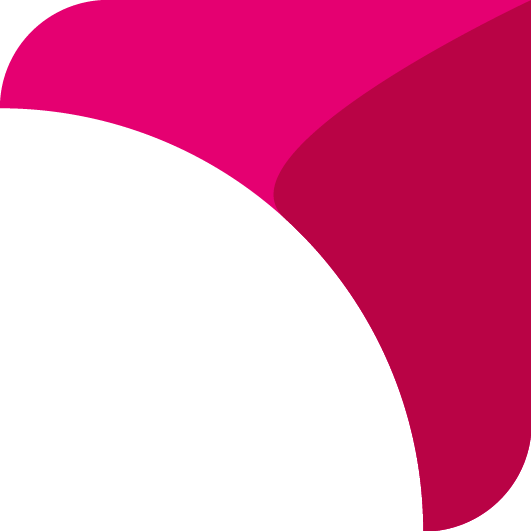 7
Työssä oppiminen alkaa
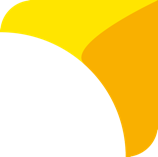 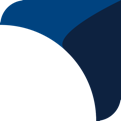 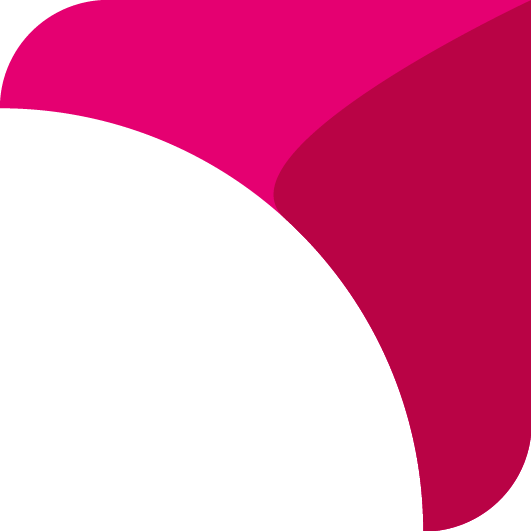 8
Ali harjoittelee uusia tehtäviä
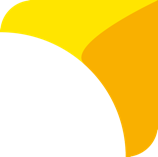 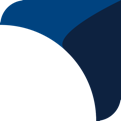 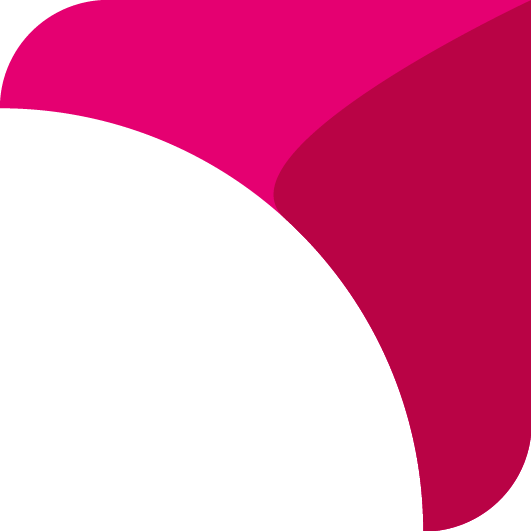 9
Välillä on tietopuolisia opintoja
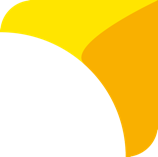 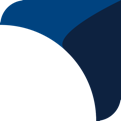 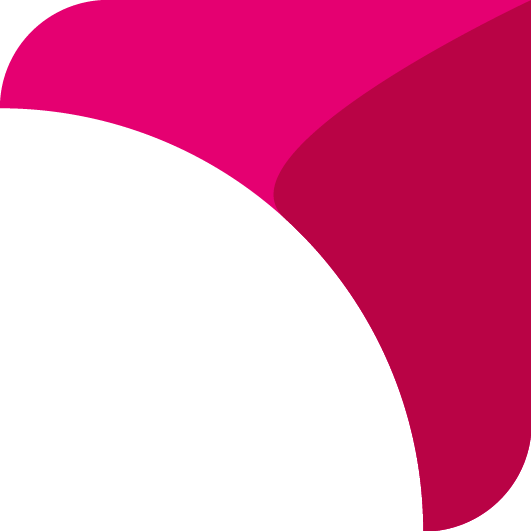 10
Ali nauttii ryhmätöistä
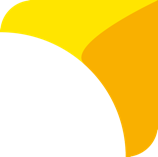 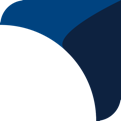 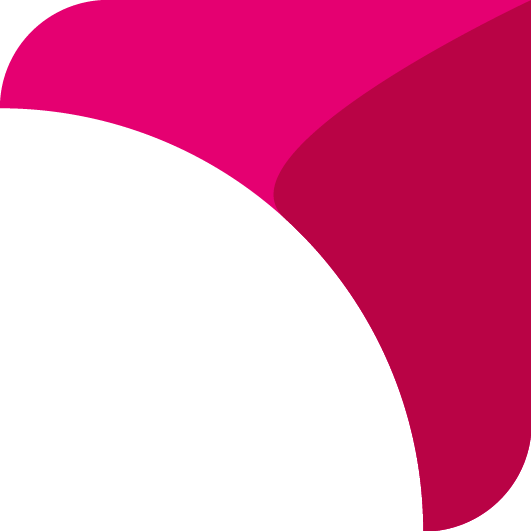 11
Pian Ali osaa tarvittavat asiat
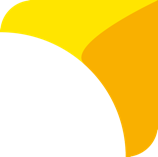 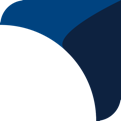 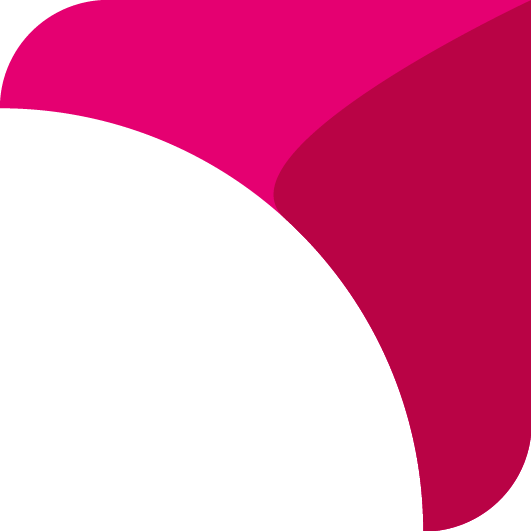 12
Tutkintotilaisuus alkaa pian
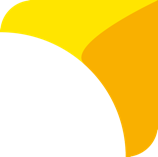 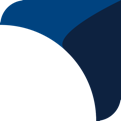 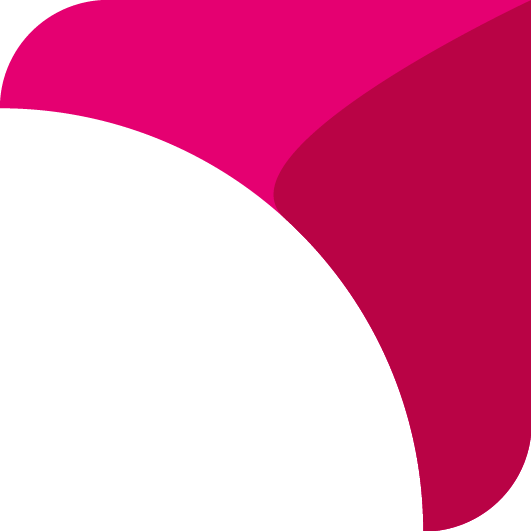 13
Todistusten jako
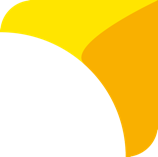 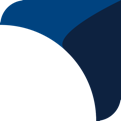 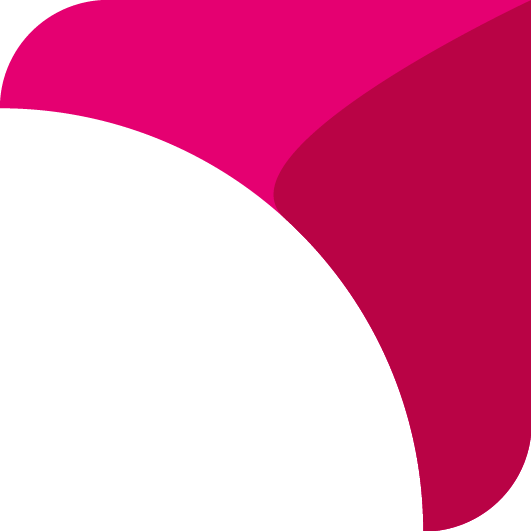 14
Ammattitutkintostipendi
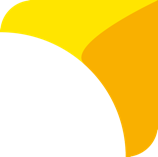 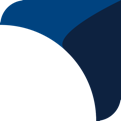 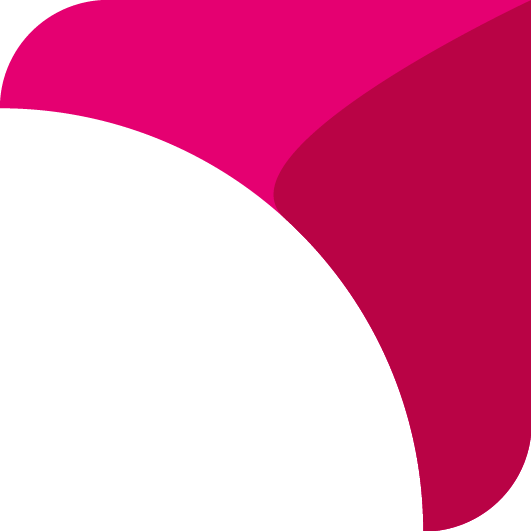 15
Ali iloitsee urakan jälkeen
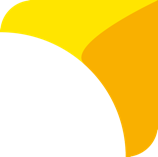 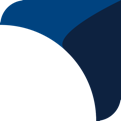 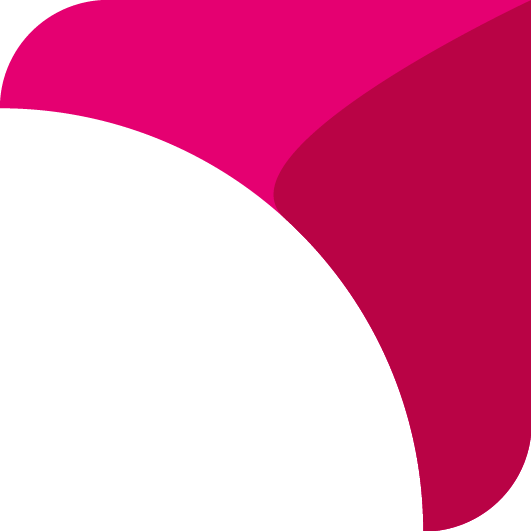 16
Miten opinnot rahoitetaan?
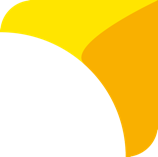 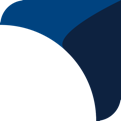 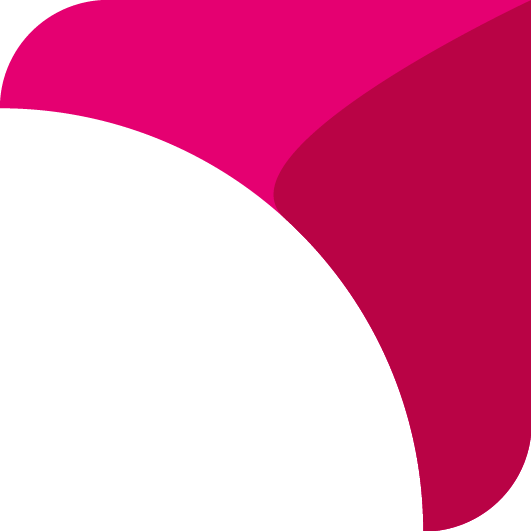 17
Suunnitelmat voivat myös muuttua
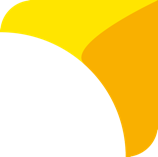 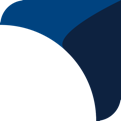 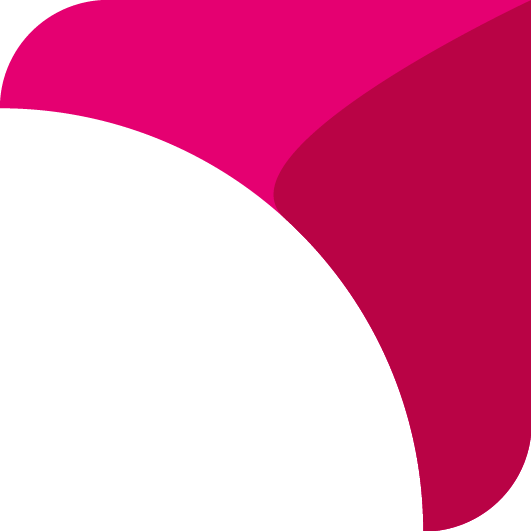 18
Ali, Maj ja Leo
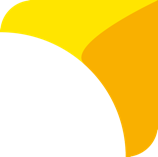 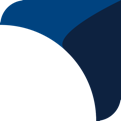 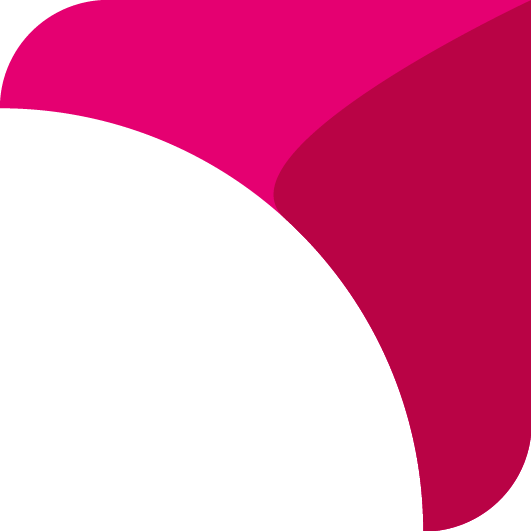 19
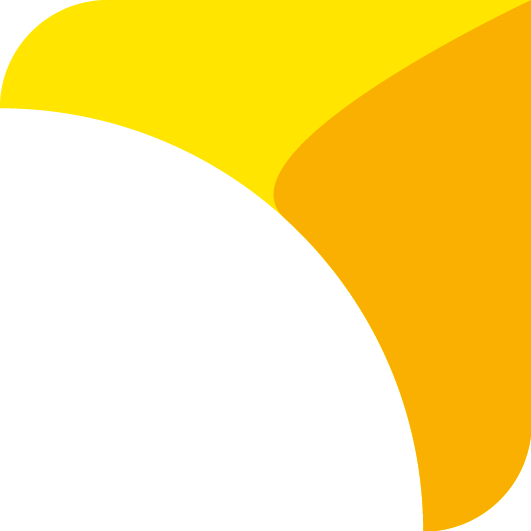 Hanketta rahoittaa
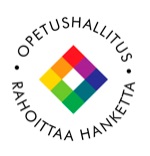 Hankeyhteistyössä:
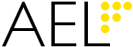 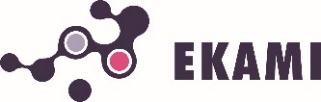 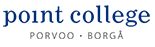 8/12/16
oppisopimus.fi
20